Product Research
BY DEBORA KAKARI
Razor A Kick Scooter
Price Range: 27.99-45.00
Product Specs:
Demand factors: 
Kids want scooters
Razor scooters are popular
Supply factors:
Cheap labor from China
Cheap materials
Elasticity:
This is an elastic product: if the price increases, people will buy other brands.
Samsung Galaxy s5
Price $599.99-$700.00
Product  specs
Demand factor
People use it to make a calls.
Supply factor
Cheap from china
Cheap material
. Elasticity
This is inelastic: if the price increase people will still buy.
IPOD
Price range $179.78-$289.00
Product specs
Demand factor
.People use it to play music
Supply factor
.cheap from china
 Elasticity
This is elastic: when the price increases the demand decreases.
.
laptop
Price $600. 56
Product specs
Demand factor
People use it to search for something
Supply factor
Cheap from china
Good material
  Elasticity
This is  inelastic : people will still buy it if the price increases.
Rice cooker
Price $ 58.00
Product  specs
Demand factor
People buy it for cooking rice
Supply factor
Cheap from china
Cheap material
Elasticity
This is elastic: if the price increases the demand decrease.
U.S. Polo Assn. Women's   Analog Display Analog Quartz Gold Watch
Price range$25.32-$30.00
product specs
Demand factor
Is for ladies only
Supply factor
Cheap from USA
Cheap material
Elasticity
This is elastic: if the price increases the demand decreases.
Madden girl women usry
Price $67 .00
Product specs
Demand factor
Is for girls only
Supply factor
Cheap from USA
Cheap material
Elasticity
This is elastic: if the price increase the demand decrease.
Women's White Diamond Ring Engagement Wedding   Bands Silver
Price $ 586.86
Product specs
Demand factor
Women want it
Supply factor
 cheap from USA
Elasticity
This is inelastic: people will still buy it if the price increase.
Genuine Volkswagen Ladies Vintage Trends Baseball Cap Hat - Pink
Price $25.65
Product specs
Demand  factor
People want cap
Supply factor
Cheap from USA
Cheap material
Elasticity
This is elastic: if the price increase the people will go to deferent place to buy.
Gown Town Women`s O-neck  Vintage Retro Party Swing Dress
price $48.89
Product specs
Demand factor
Women use for party's
Supply factor
Cheap from china
Elasticity
This is elastic: if the price increases the demand decrease
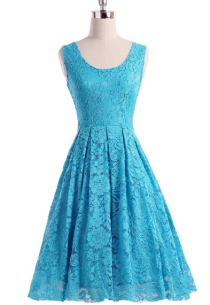 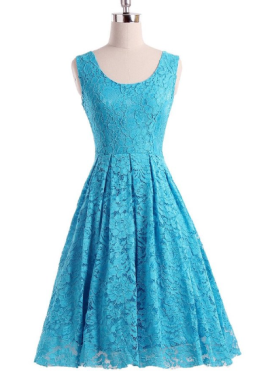